Notes on Fronts
Air Masses
An air mass is a giant “bubble” of air with similar temperature, pressure, and moisture throughout it.
Air masses moving around cause weather.
Types
Polar:  Cold air mass from over one of the poles.  High pressure.  Not humid.
Tropical:  Warmer air from the middle regions of the globe.  Low pressure. humid.
Continental: Air mass that forms over LAND
Maritime: Air mass that forms over WATER
You can combine these terms to be specific:
		“Maritime Tropical”:
			-Warm, low pressure, over water near 			equator
		“Continental Polar”:
			-Cold, high pressure, over land near poles.
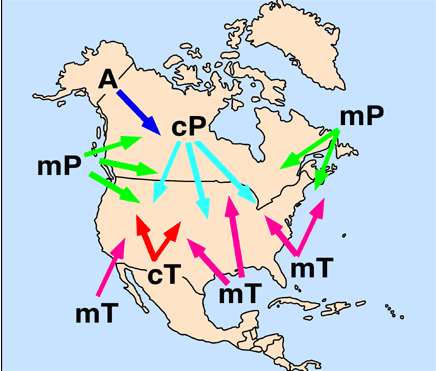 Fronts
Front- a boundary where two air masses are touching.
Cold Front
Cold Front:  Cold air is pushing warm air out of the way, it moves quick and can produce thunderstorms.
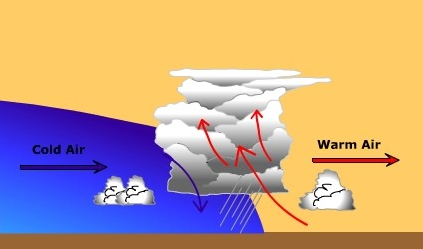 Warm Front
Warm Front:  Warm air mass pushes cold air mass out of the way, moves slowly, can produce days of rain and clouds.
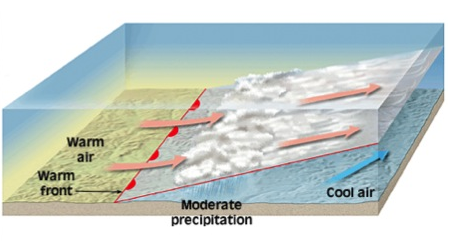 The Weird Ones
Stationary Front:  Two air masses cannot move each other and are “stalled” over an area.  Can cause days of rain or snow.
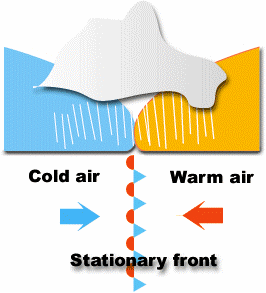 Occluded Front:  Warm air gets trapped above two colder air masses.
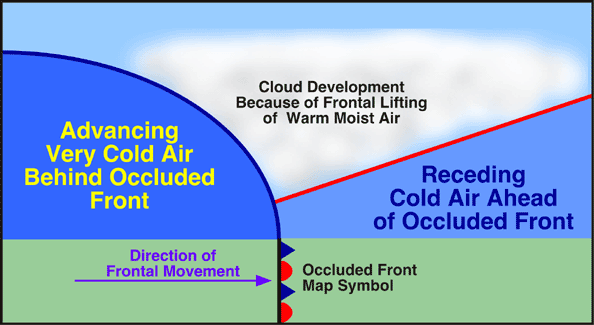